Муниципальное бюджетное дошкольное образовательное учреждение детский сад компенсирующего вида № 34 
станицы Ленинградской муниципального образования Ленинградский район
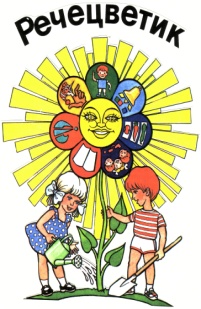 ИННОВАЦИОННЫЙ ПРОЕКТ«ИСПОЛЬЗОВАНИЕ ИНФОРМАЦИОННО-КОММУНИКАЦИОННЫХ ТЕХНОЛОГИЙ В СИСТЕМЕ КОРРЕКЦИИ ОБЩЕГО НЕДОРАЗВИТИЯ РЕЧИ У СТАРШИХ ДОШКОЛЬНИКОВ»
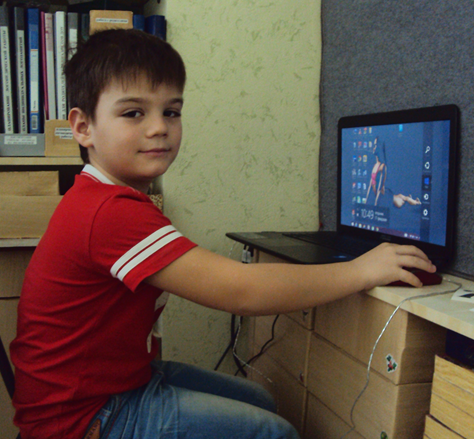 И.И. Сухорукова,
заведующий МБДОУ детский сад компенсирующего вида № 34
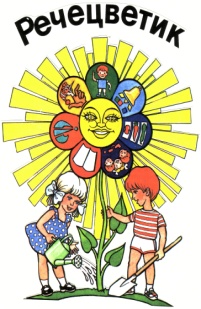 МБДОУ №34
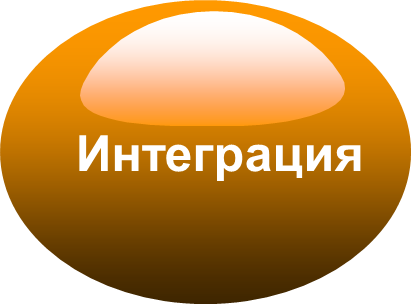 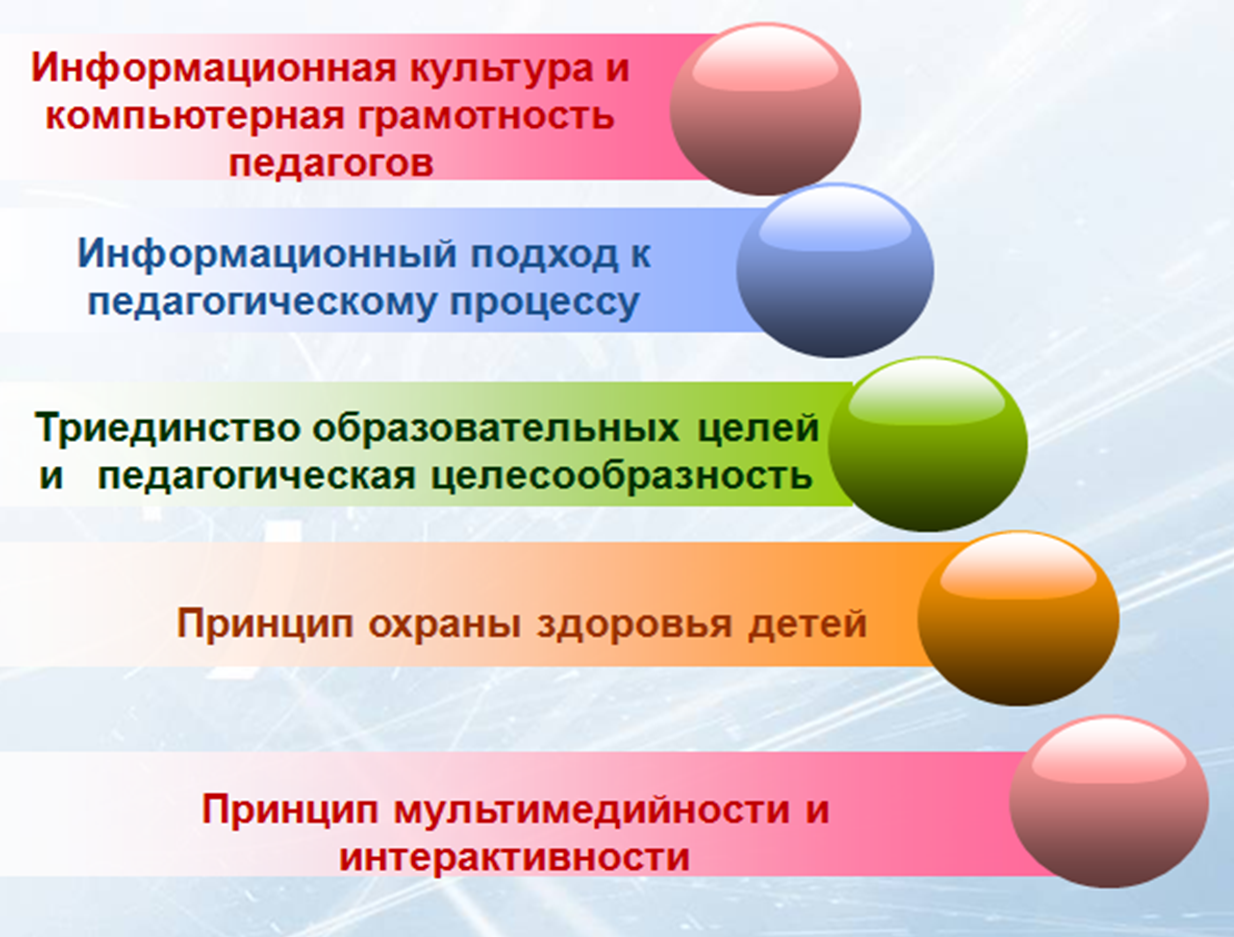 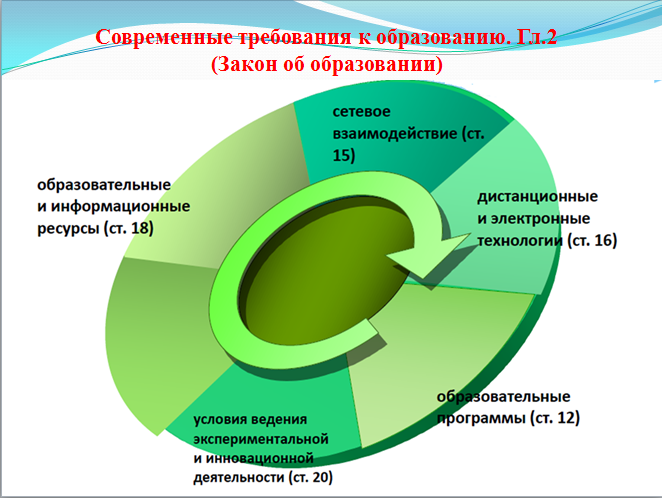 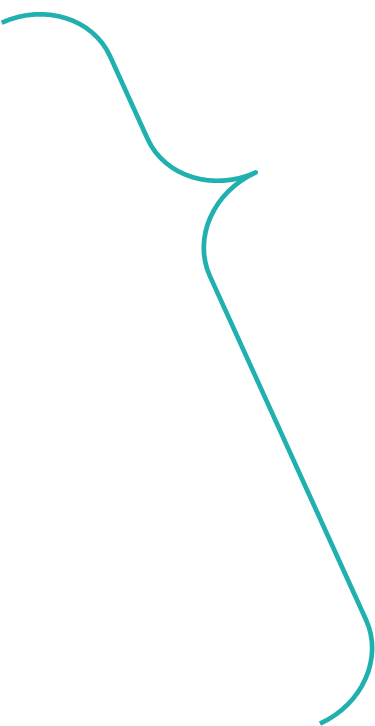 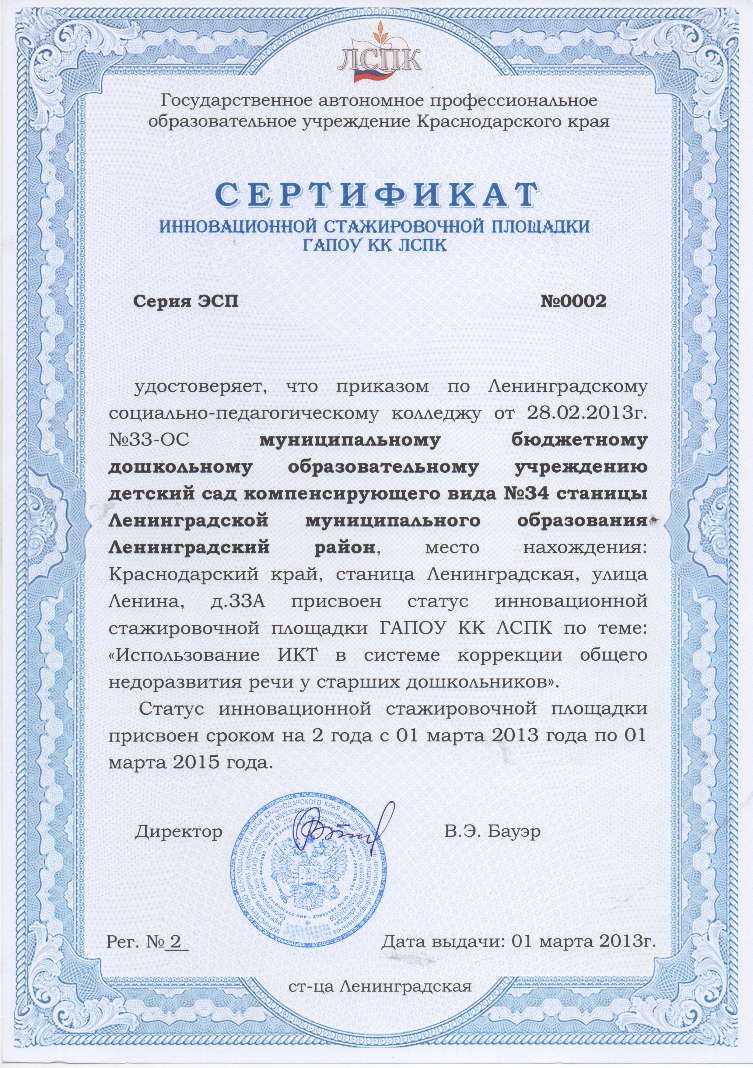 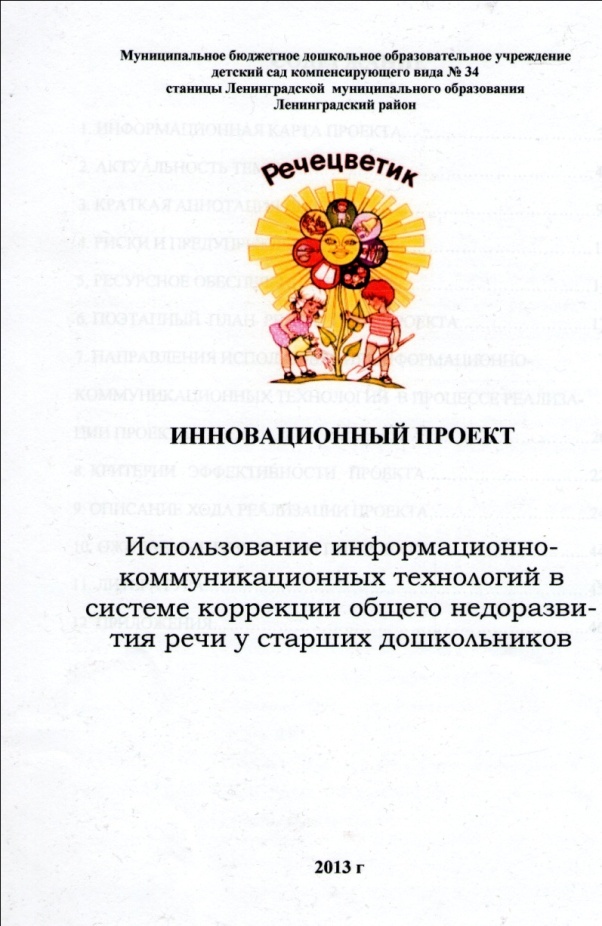 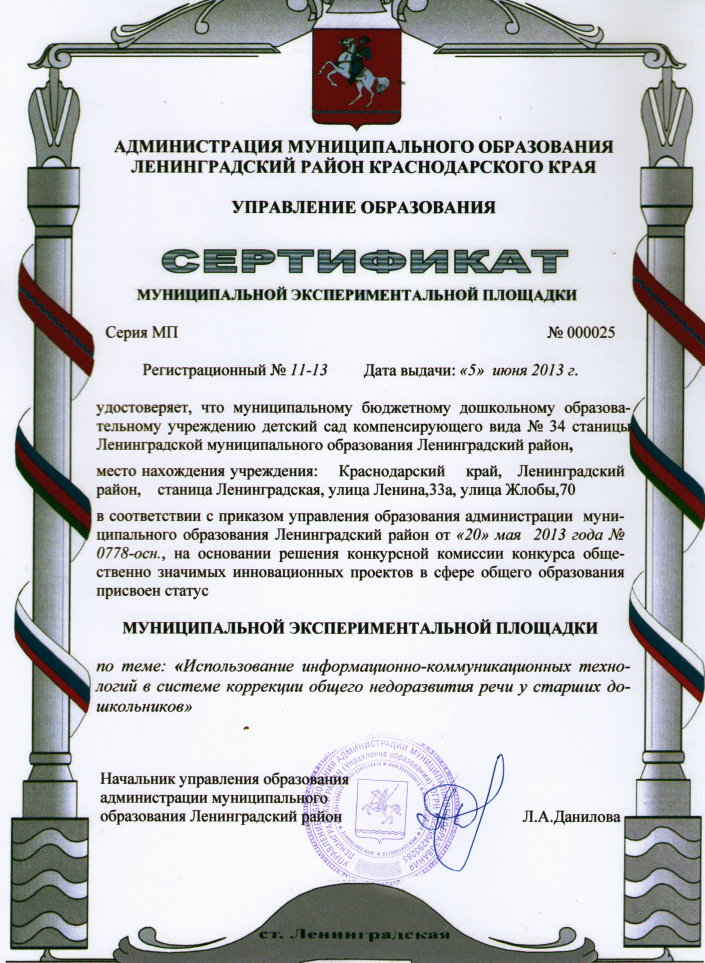 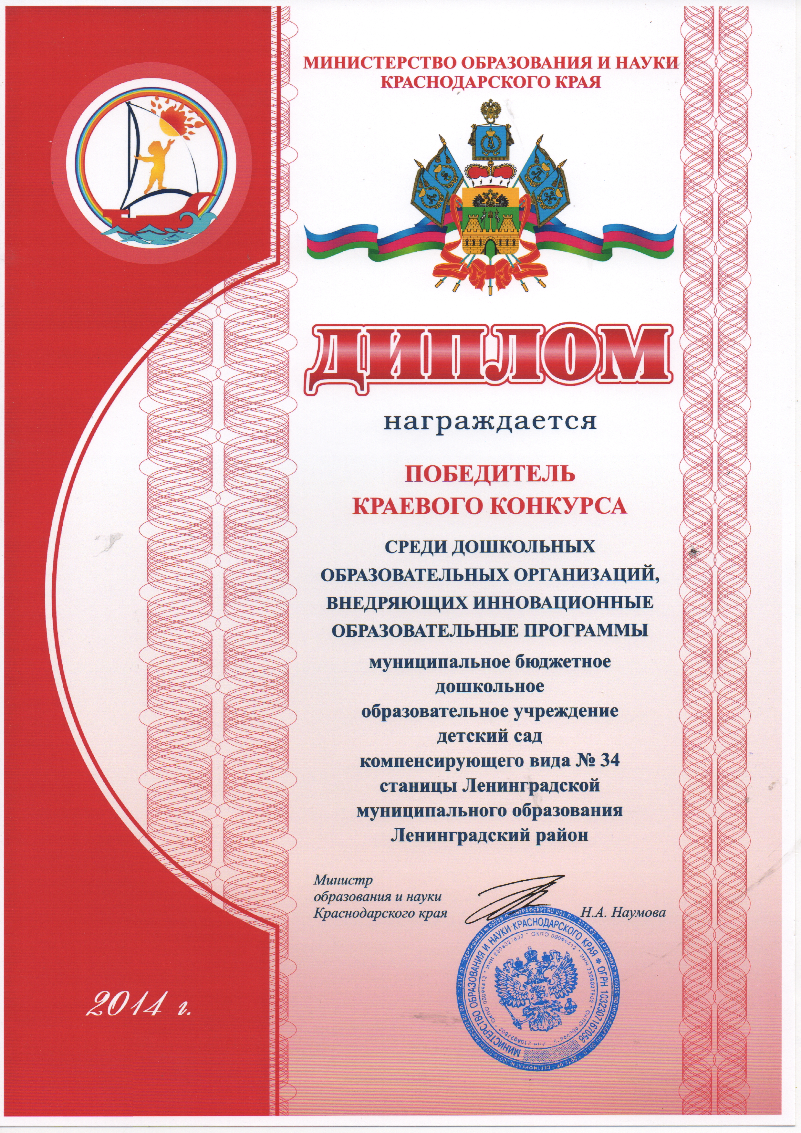 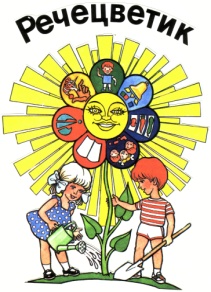 МБДОУ №34
Категориальность нововведений  в систему дошкольного образования МБДОУ № 34
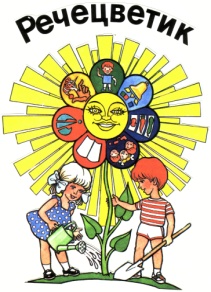 МБДОУ №34
ПОЭТАПНЫЙ ПЛАН РЕАЛИЗАЦИИ ПРОЕКТА
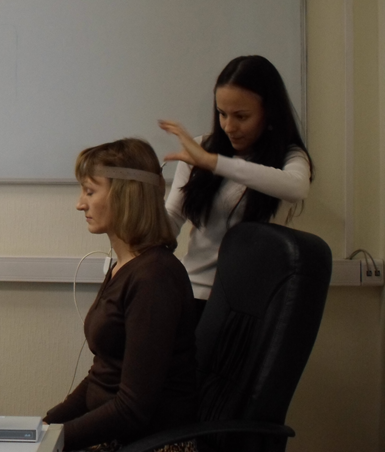 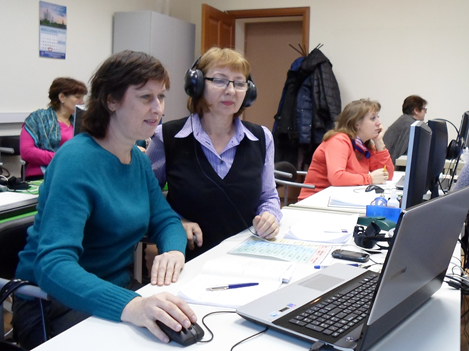 3 этап –  РЕЗУЛЬТАТИВНЫЙ:    
декабрь 2015 -май 2016 г.
2 этап – ВНЕДРЕНЧЕСКИЙ:
 март 2014 – ноябрь 2015 г.
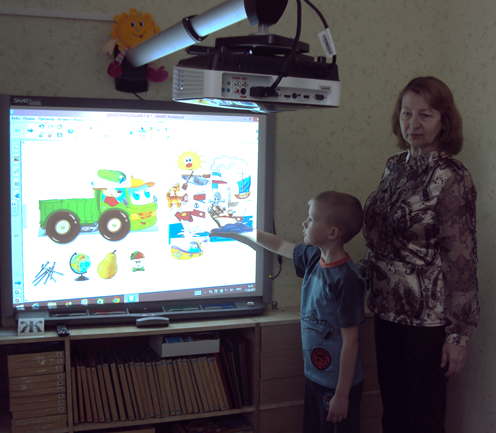 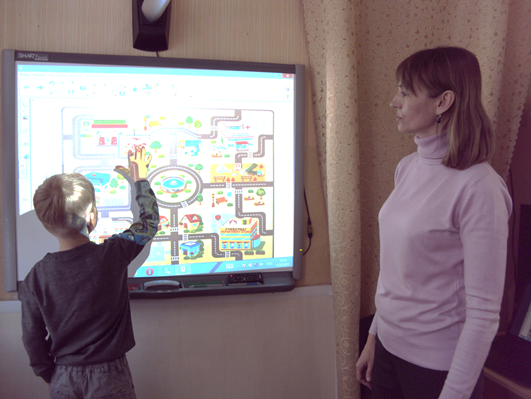 1 этап – ПОДГОТОВИТЕЛЬНЫЙ:
 март 2013 – февраль  2014 г.
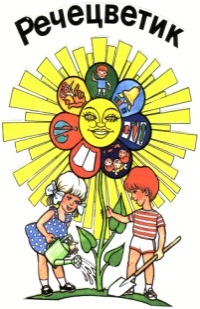 МБДОУ №34
1-й этап:
Цель: создание информационной инфраструктуры  управления ДОУ
Компьютеризация документационного обеспечения
Создание,развитие внутреннего информационного пространства
Приобретение компьютерной техники
Формирование информационной среды
база данных нормативно-правовых документов
электронный каталог методической литературы
банк данных продуктов методической деятельности
медиатека
база данных о выпускниках
база данных о педагогах
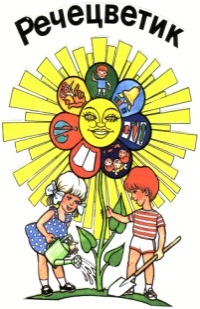 МБДОУ №34
2-й этап:
Цель:  формирование ИКТ-компетентности педагогов и родителей в реализации деятельностного  подхода в развитии детей с ОНР
Апробирование  и внедрение ИКТ в коррекционно-образовательном процессе ДОУ
Задачи 
работы
Создание условий для повышения ИКТ-компетентности  сотрудников ДОУ
Обновление и обогащение коррекционно-развивающей среды ДОУ
Трансляция педагогического опыта 
и пропаганда педагогических знаний и результатов работы ДОУ перед родителями
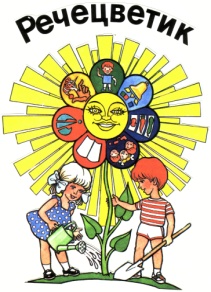 Финансовые  условия- 85%
МБДОУ №34
ОБЪЁМ ВЫПОЛНЕННЫХ РАБОТ
Материально-технические условия – 85%
- интерактивные комплексы с короткофокусными проекторами
- настенные экраны с проекторами
- многофункциональные устройства
- тренажеры дыхания «БИОСВЯЗЬ»
- ЦОР
- программное обеспечение: «Дыхание», «БОС-здоровье», «Окружающий мир ДОУ»
- обучение учителей-логопедов в НОУ ДПО (курсах повышения квалификации специалистов «Институт биологической обратной связи» на цикле усовершенствования специалистов по программе «Системы здоровьеразвивающих технологий на основе метода биологической обратной связи в образовательных учреждениях»
Кадровые условия - 90%
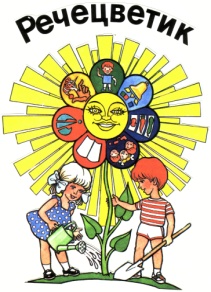 МБДОУ №34
ОБЪЁМ ВЫПОЛНЕННЫХ РАБОТ
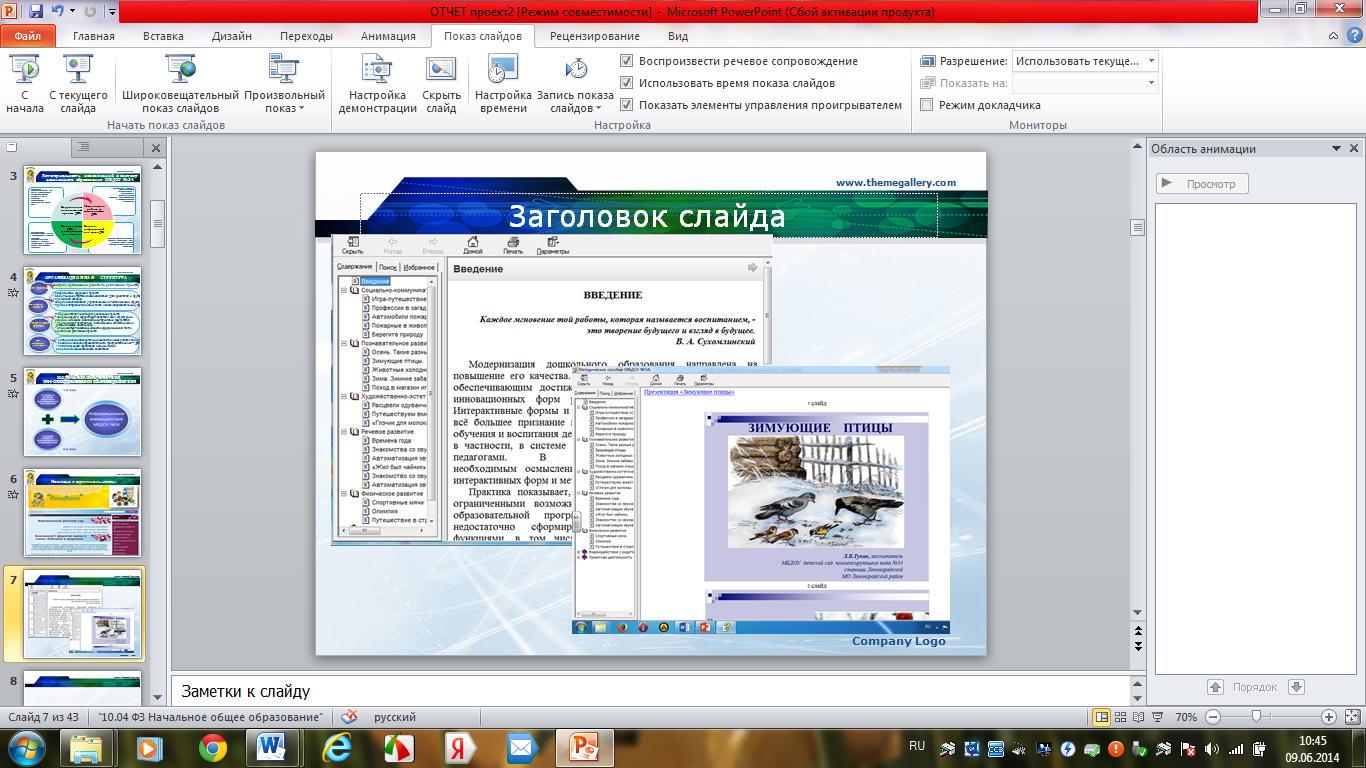 Сайт МБДОУ № 34 "Речецветик"
Создание, развитиевнешнегоинформационного пространства
«Педагогическая гостиная»
«Тропа здоровья»
«Виртуальный детский сад»
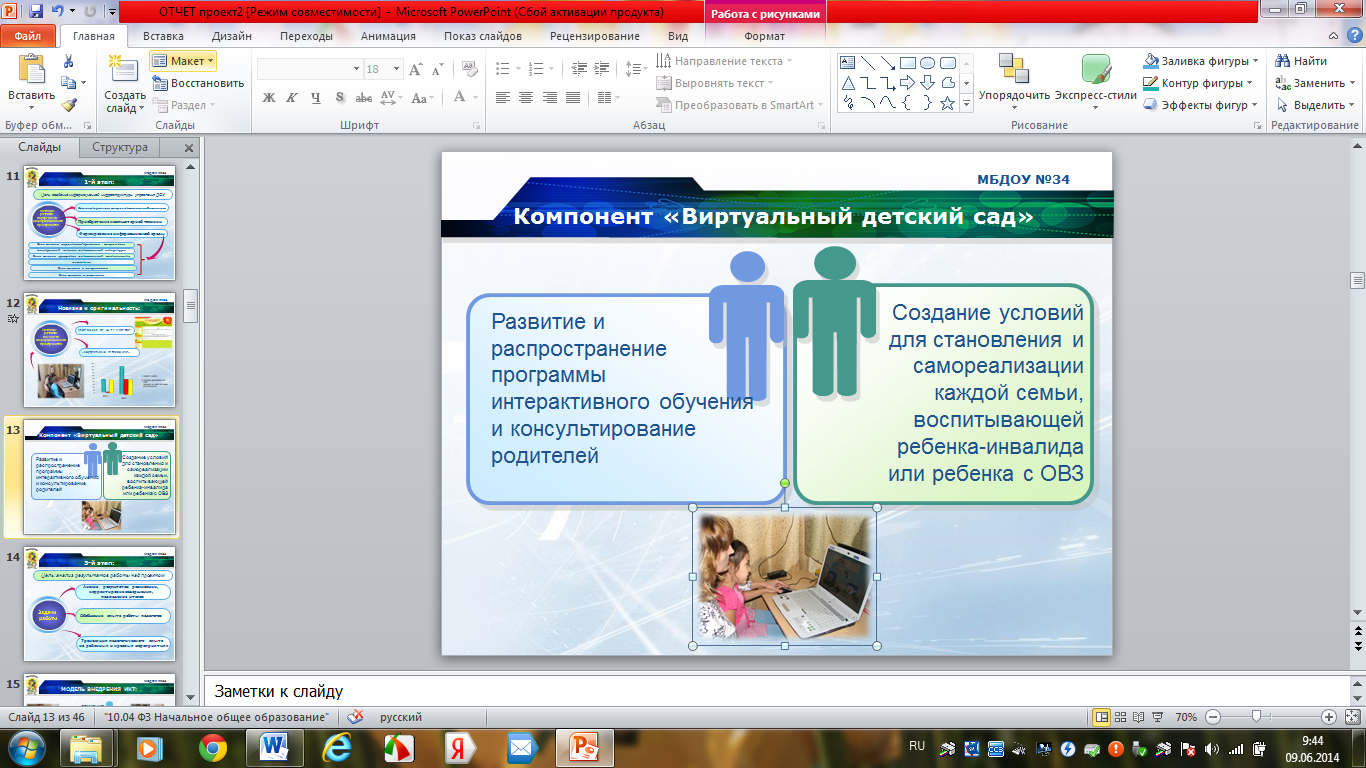 Газета «Речецветик»
Электронно-методическое пособие
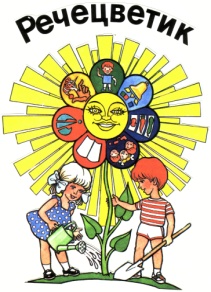 МБДОУ №34
МОДЕЛЬ ВЗАИМОДЕЙСТВИЯ С СОЦИАЛЬНЫМИ ПАРТНЕРАМИ
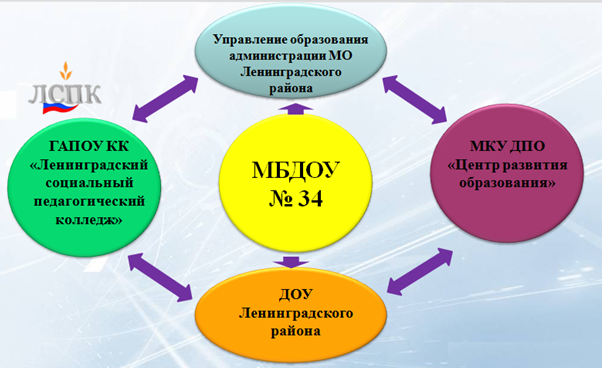 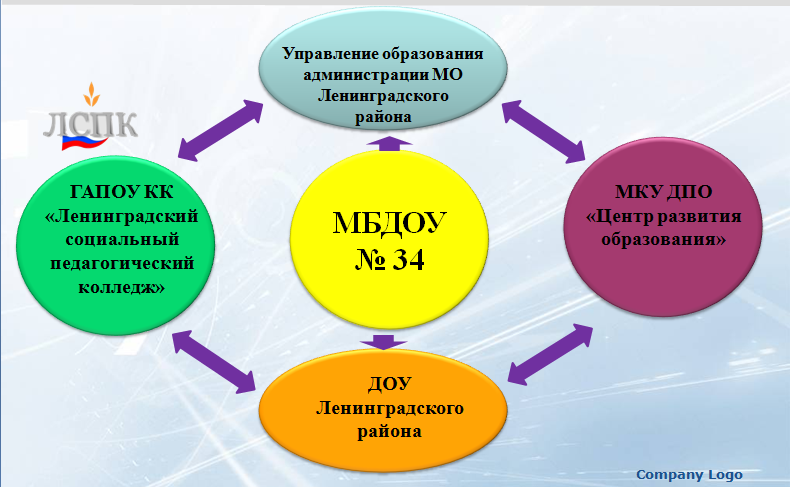 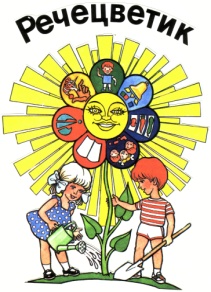 МБДОУ №34
МОДЕЛЬ СЕТЕВОГО  ИНФОРМАЦИОННОГО ВЗАИМОДЕЙСТВИЯ
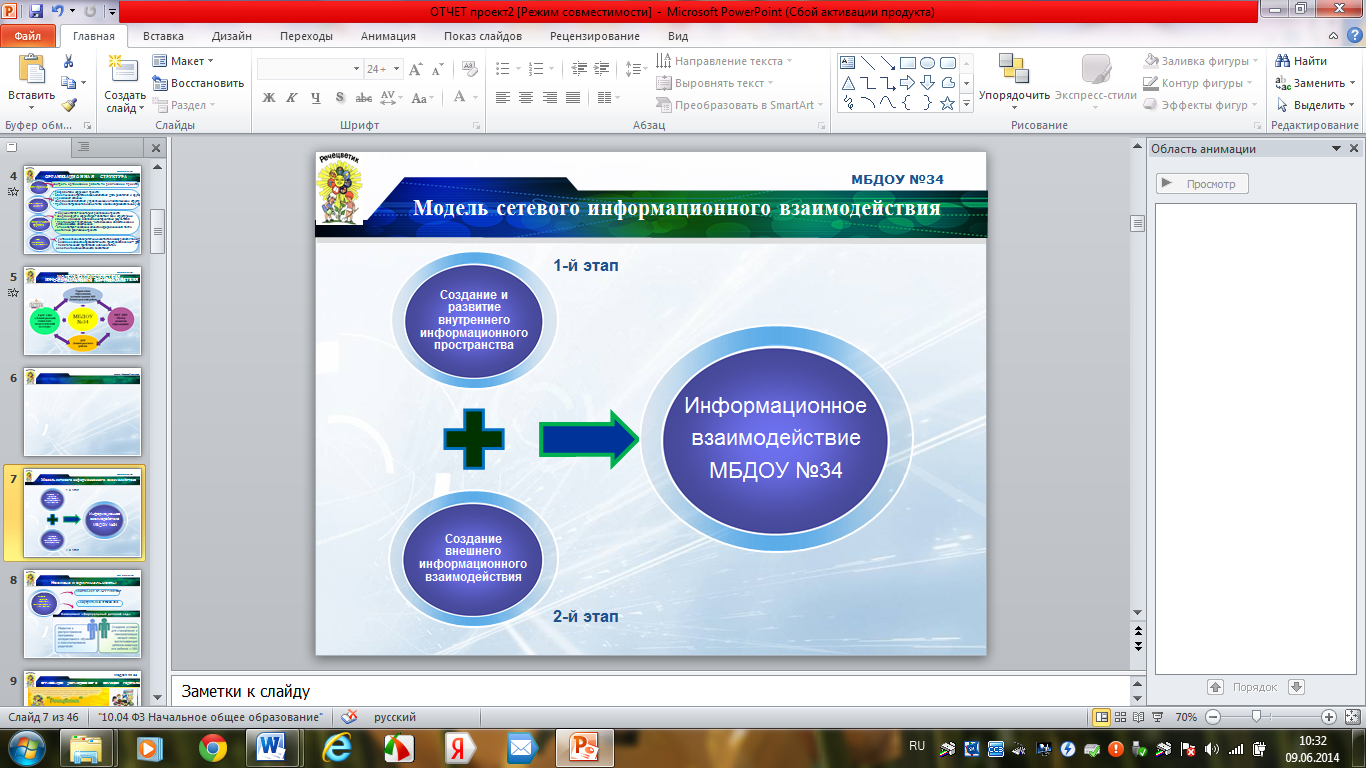 МОДЕЛЬ ВЗАИМОДЕЙСТВИЯ С СОЦИАЛЬНЫМИ ПАРТНЕРАМИ
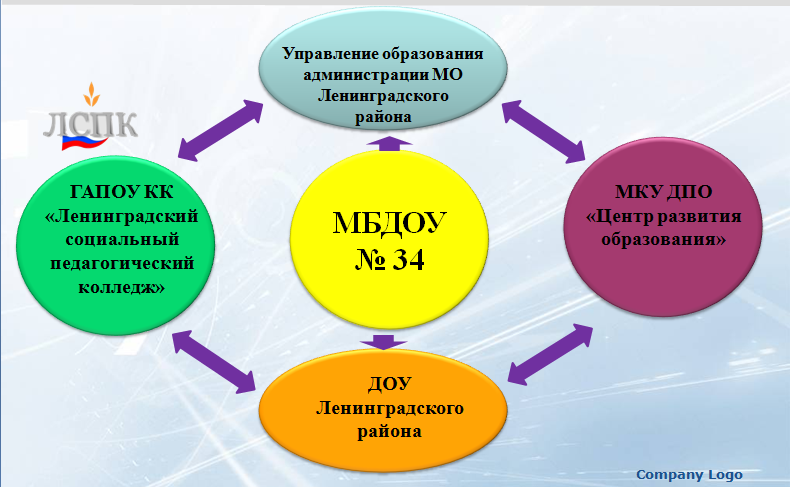 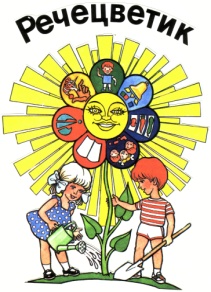 МБДОУ №34
МОДЕЛЬ ВНЕДРЕНИЯ ИКТ:
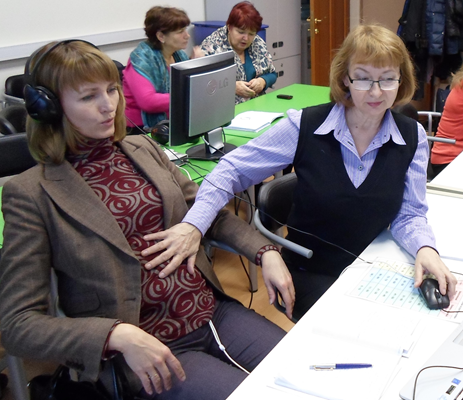 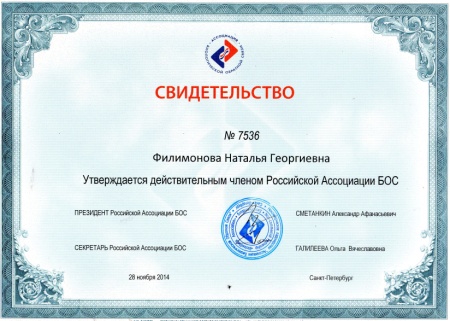 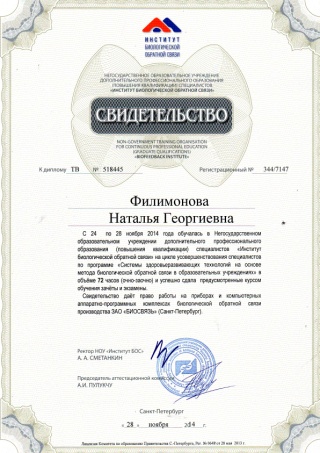 ОБУЧЕНИЕ
КОРРЕКЦИОННО-РАЗВИВАЮЩАЯ СРЕДА
ИКТ-КОМПЕТЕНТНОСТИ
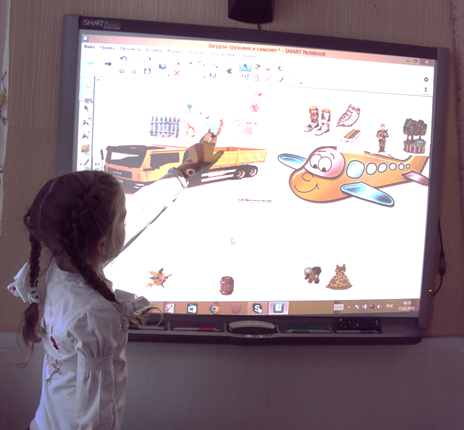 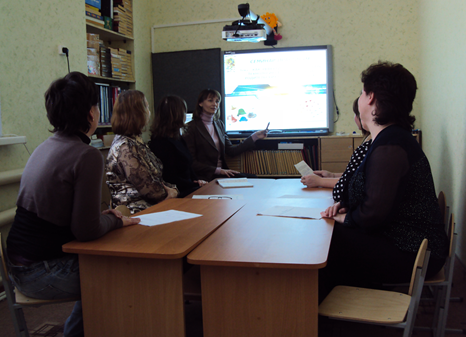 ЛИЧНОСТНЫЕ КАЧЕСТВА И ПРОФЕССИОНАЛЬНЫЕ КОМПЕТЕНЦИИ
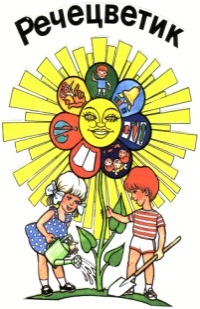 МБДОУ №34
3-й этап:
Цель: анализ  результатов работы над проектом
Анализ   результатов реализации, 
корректировка содержания,  
подведение итогов
Задачи 
работы
Обобщение опыта работы педагогов
Трансляция педагогического опыта 
на районных и краевых мероприятиях
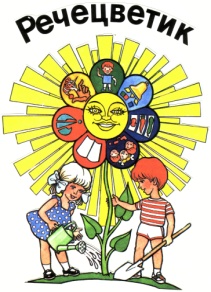 МБДОУ №34
ПЛАНИРУЕМЫЕ РЕЗУЛЬТАТЫ:
Повышение качества коррекционно-развивающего процесса
Увеличение доли педагогов, оптимально использующих ИКТ
Увеличение числа родителей, участвующих в коррекционно-образовательном процессе
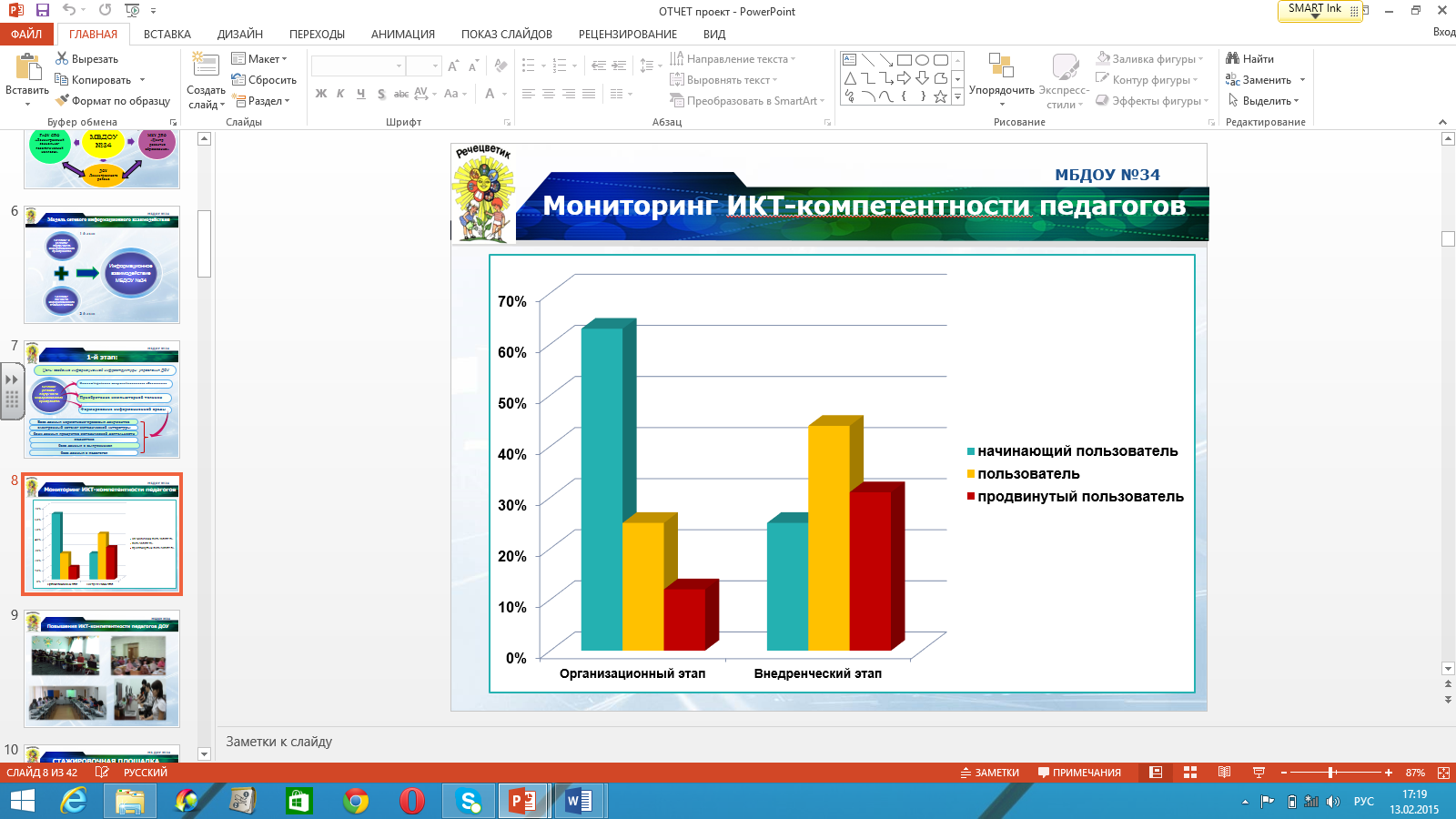 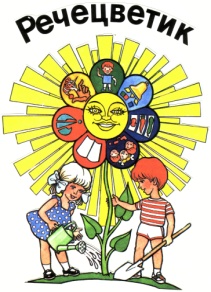 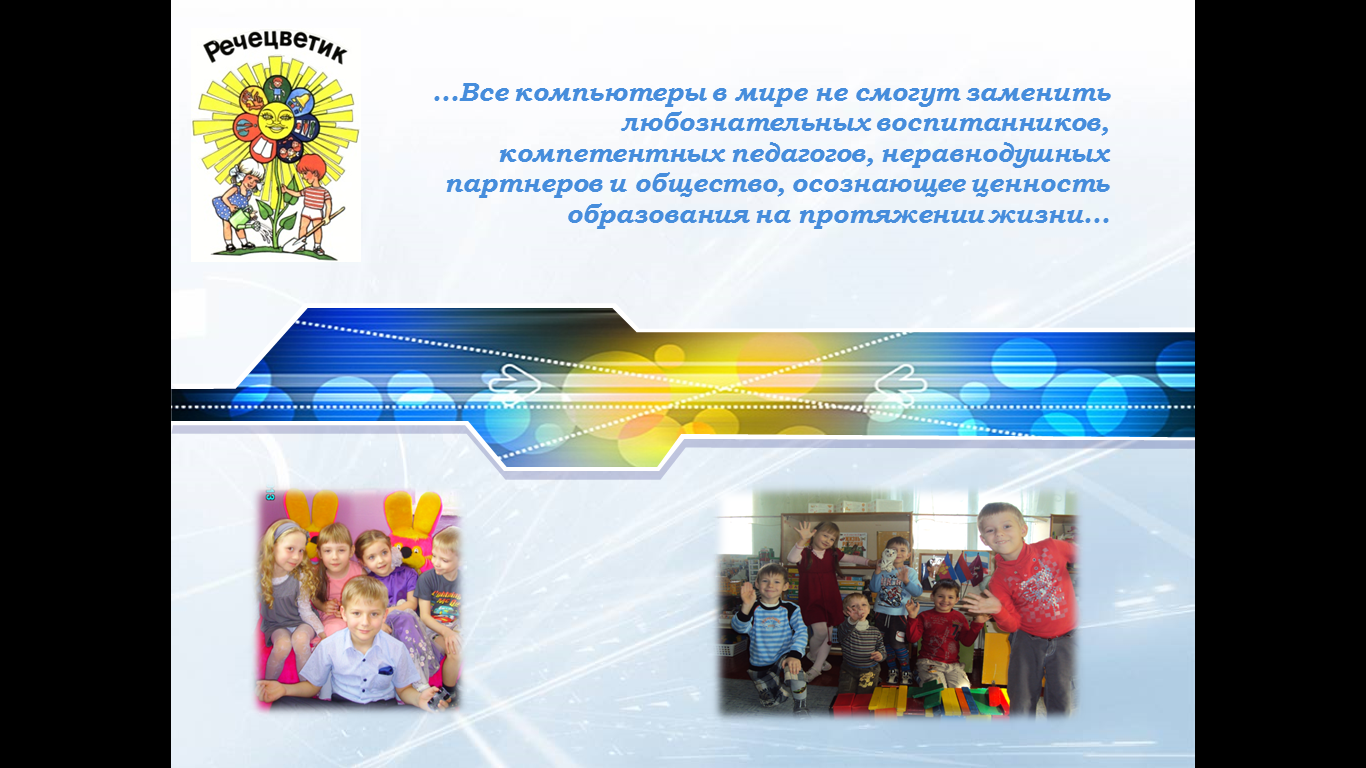 МБДОУ №34
РЕЗУЛЬТАТЫ РЕАЛИЗАЦИИ ПРОЕКТА
Повышение эффективности процесса управления
Активизация участия родителей в коррекционно-развивающем процессе
Повышение эффективности 
 качества коррекционно-развивающего процесса
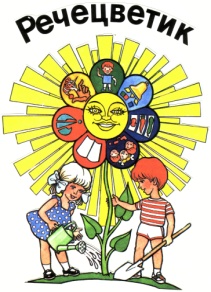 Привлечение спонсорских и благотворительных пожертвований
Повышение ИКТ – компетенции участников образовательного процесса
Повышение уровня профессионального мастерства и реализация личностно- профессионального роста педагогов ДОУ
Создание базы педагогических проектов,  накопление банка цифрового образовательного ресурса, разработанных педагогами